2021 год
Основные параметры исполнения консолидированного бюджета Новокубанского района
январь
февраль
март
апрель
май
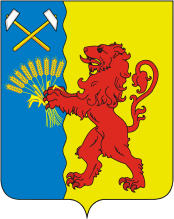 Муниципальное образование Новокубанский район
июнь
июль
городское поселение  Новокубанское – административный центр
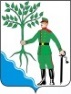 август
сентябрь
восемь сельских  поселений:
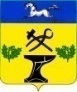 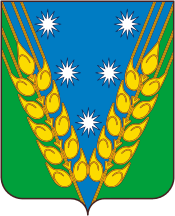 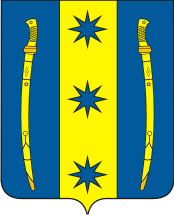 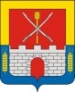 Бесскорбненское, Верхнекубанское, Ковалевское, Ляпинское, Новосельское, Прикубанское, Прочноокопское, Советское
октябрь
ноябрь
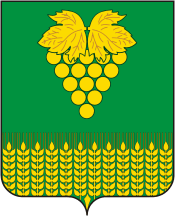 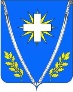 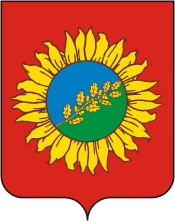 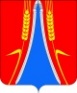 декабрь
Консолидированный бюджет 
Новокубанского района
- это свод бюджетов 
муниципального образования 
Новокубанский район, городского 
поселения  и 8 сельских поселений района 
без учета межбюджетных трансфертами между 
этими бюджетами
ОСНОВНЫЕ ПАРАМЕТРЫ
Консолидированный бюджет
млн.рублей
Районный бюджет
млн.рублей
млн.рублей
ДИНАМИКА ПОСТУПЛЕНИЯ НАЛОГОВЫХ И НЕНАЛОГОВЫХ ДОХОДОВ
В консолидированный районный бюджет
В районный бюджет
НАЛОГОВЫЕ И НЕНАЛОГОВЫЕ ДОХОДЫ
млн.рублей
116,7
 млн.руб
млн.рублей
78
 млн.руб
Исполнение расходной 
части
Консолидированный бюджет Новокубанского района
Исполнение расходной 
части
Консолидированный бюджет Новокубанского района
Исполнение расходной 
части
Исполнение муниципальных программ Новокубанского района
За январь 2021 года муниципальные программы Новокубанского района исполнены в сумме 62,9 млн. руб., что составляет 3,4 % от утвержденных бюджетных назначений